14 July 2022
Solving logarithmic Equations
LO: To solve logarithmic equations.
Logarithmic Equations
The laws of logarithms can be used to write equations in different forms
In particular:
If both sides of an equation are positive, we can take the logarithm of both sides to remove powers.
We can use exponentials to remove logarithms.
Example 1
Write as a logarithmic equation in base 10:
y = a3b2
log y = log (a3b2)
Taking the log of both sides
log y = log a3 + log b2
Splitting the argument on the right
log y = 3 log a + 2 log b
Using the laws of logarithms
Logarithmic Equations
Example 2
Write as a logarithmic equation in base 10:
Taking the log of both sides
equating the exponents
Splitting the argument on the right
Using the laws of logarithms
Logarithmic Equations
Example 3
Write without logarithms
log A = 2x + 1
10log A = 102x + 1
use exponentials to remove logarithms.
A = 102x + 1
A = 102x × 10 1
Using laws of indices
A = (102)x × 10
A = 100x × 10
Logarithmic Equations
Example 4
Write without logarithms
log B ≈ 1.38 – 2x
10log B ≈ 101.38 – 2x
use exponentials to remove logarithms.
B ≈ 101.38 – 2x
Using laws of indices
Exponential Equations
Example 5
Write this equation without logarithms
log M = log a + 3 log b
log M = log a + log b3
Using the laws of logarithms
Using the law of indices
log M = log (ab3)
M = ab3
Canceling logs on both sides
Exponential Equations
Example 6
Write this equation without logarithms
log A = 4log p – 2
log A = log p4 – log 102
Using the laws of logarithms
Using the law of indices
Canceling logs on both sides
Exponential Equations
Example 7
Solve the equation 8x = 24
log 8x = log 24
Take logs to both sides
x log 8 = log 24
Using the law of logarithms
log 24
x =
Dividing by log 8 both sides
log 8
x ≈ 1.53
Thank you for using resources from
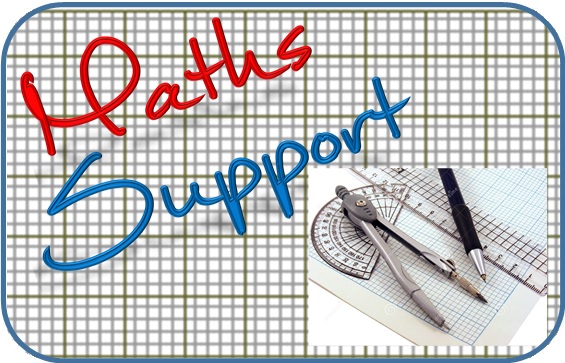 For more resources visit our website
https://www.mathssupport.org
If you have a special request, drop us an email
info@mathssupport.org